Variabel JavaScript
Pertemuan ke -2
Teknik Informatika – UNIKOM
2010
Variabel dalam JavaScript
Tempat menyimpan nilai-nilai atau informasi dalam JavaScript
Aturan Penamaan Variabel
Harus Diawali dengan Karakter (huruf atau garis bawah)
Tidak boleh menggunakan Spasi
Huruf Kapital dan Kecil memiliki arti yang berbeda
Tidak boleh menggunakan kata-kata yang merupakan perintah dalam JavaScript
Deklarasi Variabel
var nama_variabel = Nilai;
Atau
Nama_variabel = Nilai;
Contoh :
var nama;				nama=“Ayu”;
var nama=“Ayu”;			x=1998;
var x =1998;
Tipe Data
4 Macam Tipe Data dalam JavaScript:
Numerik
String
Boolean (bernilai TRUE dan FALSE)
Null (tidak diinisialisasi)
Tipe Numerik
Bilangan Bulat (Interger)
Bilangan Pecahan (Float)

Contoh:
	var A = 100;   Deklarasi Integer
	var B = 3.14;  Deklarasi Float /Real
Tipe String
Tipe String di deklarasikan dengan menuliskan string diantara petik tunggal (‘) atau petik ganda (“)

Contoh:
	var string=‘ini adalah tipe string’;
	var string2=“ini juga sama”;
Tipe Boolean
Hanya memiliki Nilai TRUE dan FALSE
Digunakan untuk mengecek suatu kondisi atau keadaan

Contoh :
	var x=(y>90);
Tipe Null
Merepsentasikan variabel yang tidak diberikan nilai awal.
Operator
6 Buah Operator dalam JavaScript:
Aritmatika
Pemberian Nilai (Assign)
Pemanipulasian Bit (bitwise)
Pembanding
Logika 
String
Operator Aritmatika
Digunakan untuk operan bertipe Numerik
Operator Pemberian Nilai
Memberikan Nilai ke suatu operan atau mengubah nilai suatu operan
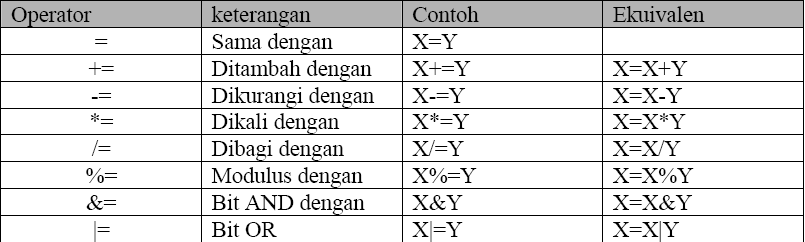 Operator Manipulasi Bit
Berhubungan dengan pemanipulasian bit pada operan bertipe bilangan bulat
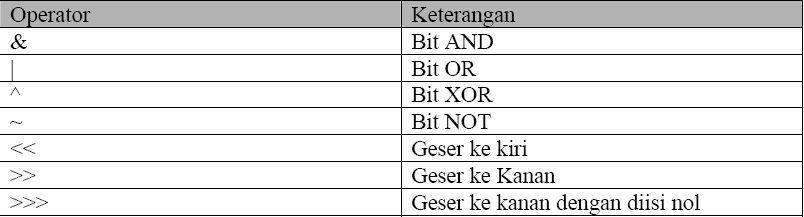 Operator Pembanding
Untuk membandingkan dua buah operan.
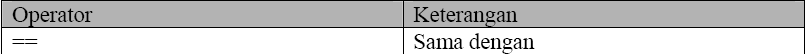 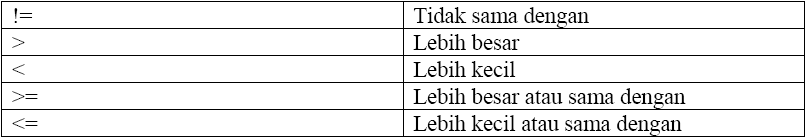 Operator Logika
Untuk mengoperasikan operan yang bertipe boolean
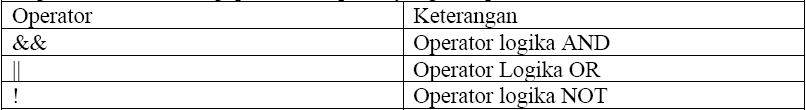 Operator String
Operator PENGGABUNGAN
Untuk menggabungkan beberapa string menjadi sebuah string yang lebih panjang.
Contoh :
	nama : “Java”+”Script”
	akan menghasilkan “JavaScript” pada variabel nama.
<HTML>
<HEAD><TITLE>Operasi Aritmatika</TITLE></HEAD>
<BODY>
<P><SCRIPT language="JavaScript">
document.writeln("<PRE>");
document.writeln("<H1>Operasi Aritmatik</H1>");
var A = "100";
var B = "200";
var C = 300;
var D = 400;
var E = A + B;
document.writeln('"100" + "200" = ' + E);
E = B + C;
document.writeln('"200" + 300 = ' + E);
E = C + D;
document.writeln('300 + 400 = ' + E);
document.writeln("<PRE>");
</SCRIPT></P>
</BODY>
</HTML>
Memasukkan Data
Untuk memasukan data dari keyboard bisa menggunakan perintah INPUT
Lihat Contoh di Modul, halaman 10